Презентация на тему: «Технология критического мышления на уроках английского языка»
Выполнила: учитель английского языка
Захарян А.А.
МБОУ  СОШ №12
Г.Щекино
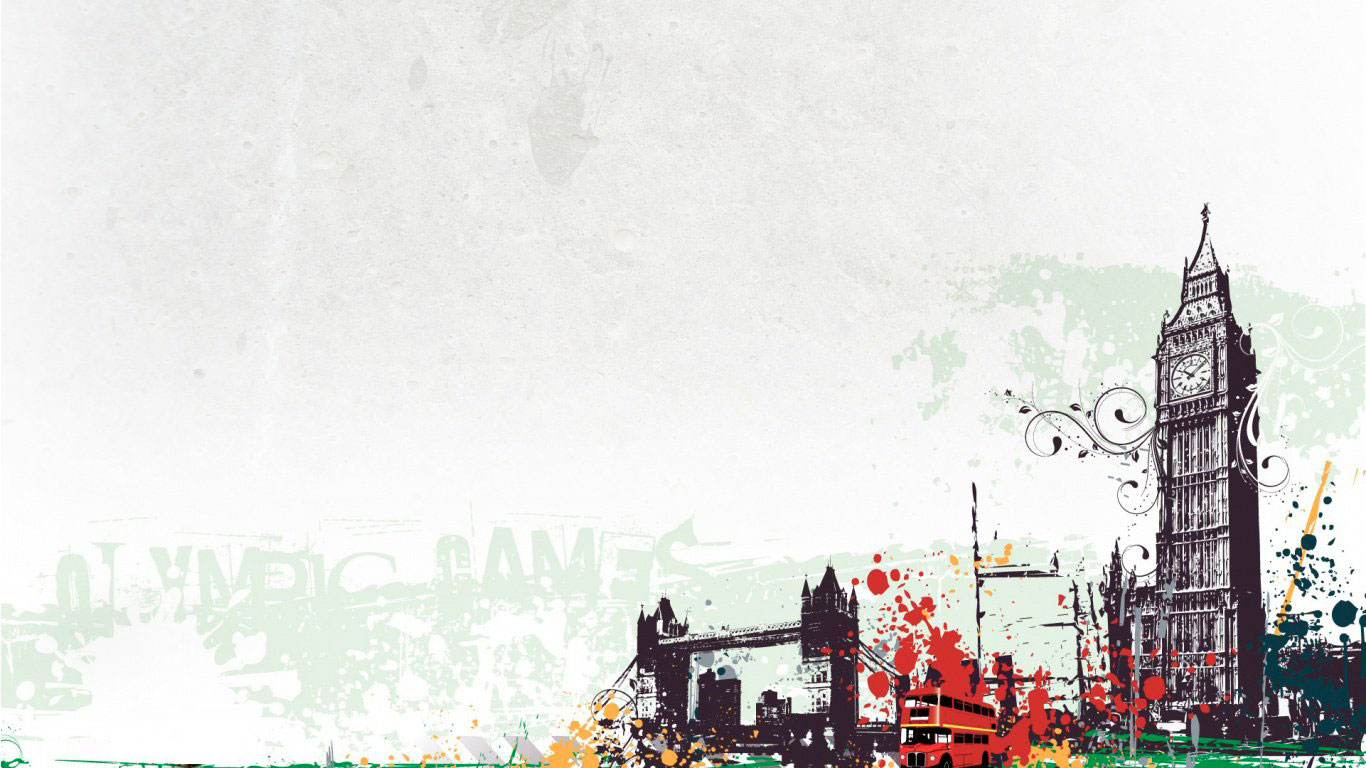 Известно, что любое знание будет лучше и качественнее, если оно будет основано на собственном опыте. 
Главное, чем должны заниматься образовательные учреждения любого типа, — это обучать детей думанию.
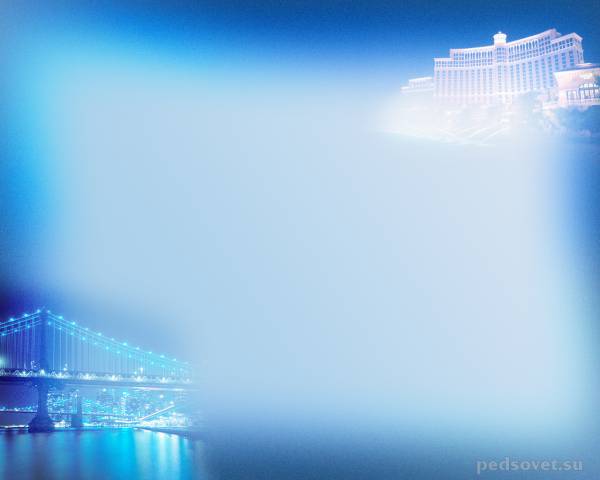 Критическое мышление  (англ. critical thinking)  — система суждений, которая используется для анализа вещей и событий с формулированием обоснованных выводов и позволяет выносить обоснованные оценки, интерпретации, а также корректно применять полученные результаты к ситуациям и проблемам. Это интеллектуально упорядоченный процесс активного и умелого анализа, концептуализации, применения, синтезирования и/или оценки информации, полученной или порождённой наблюдением, опытом, размышлением или коммуникацией, как ориентир для убеждения и действия. Другое определение — направленное мышление.
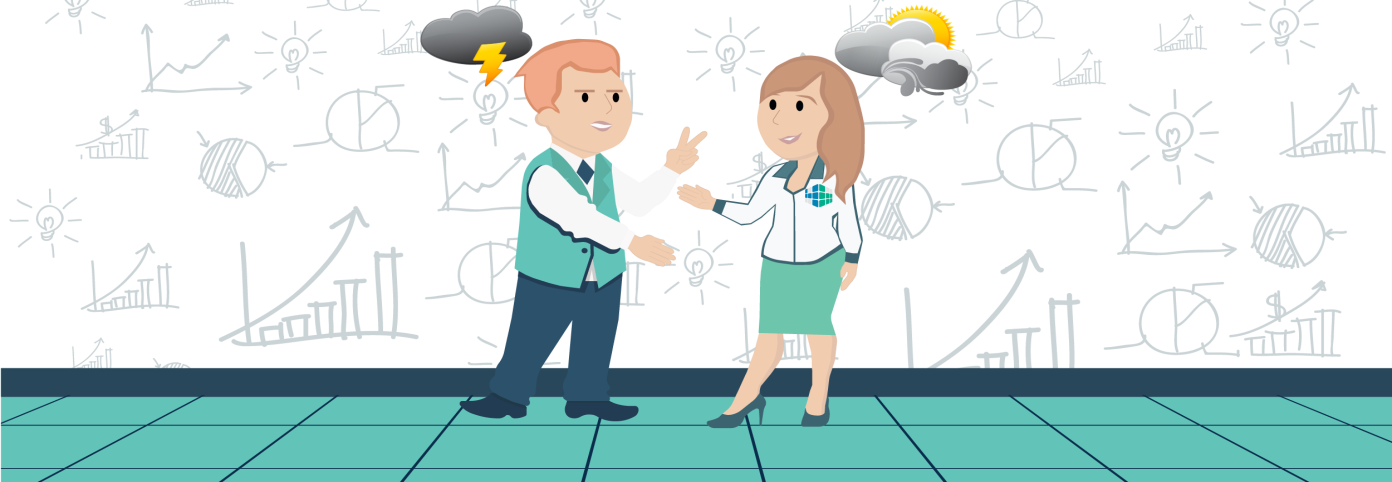 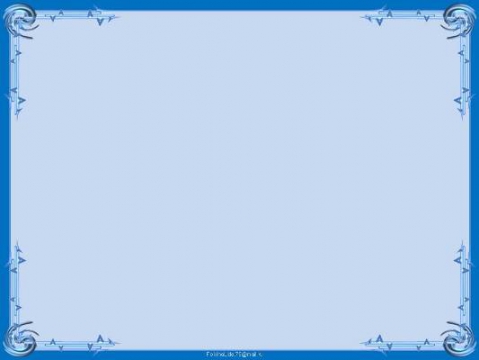 Набор ключевых навыков, необходимых для критического мышления, включает в себя наблюдательность, способность к интерпретации, анализу, выведению заключений, способность давать оценки. 
            Критическое мышление применяет логику, эмоциональность, воображение, ценностные установки.
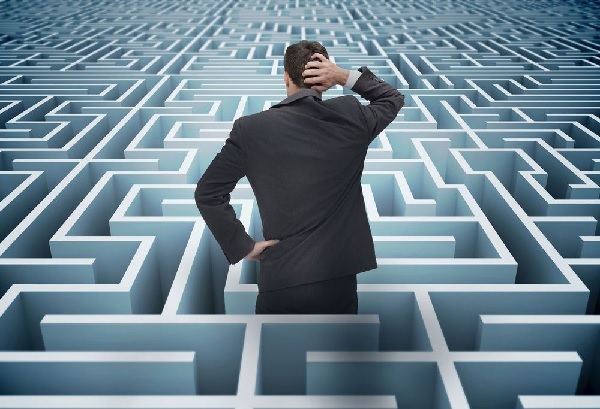 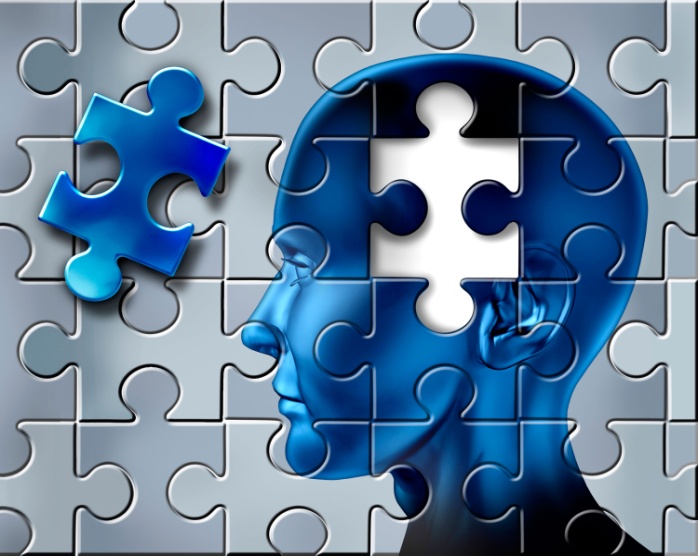 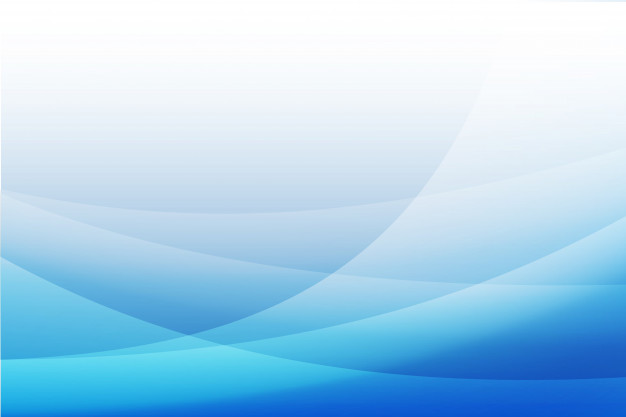 Чаще всего под критическим мышлением понимают процесс оценки достоверности, точности или ценности чего-либо, способность оценки искать и находить причины и альтернативные точки зрения, воспринимать ситуацию в целом и изменить свою позицию на основе фактов и аргументов. Его еще называют логическим или аналитическим мышлением
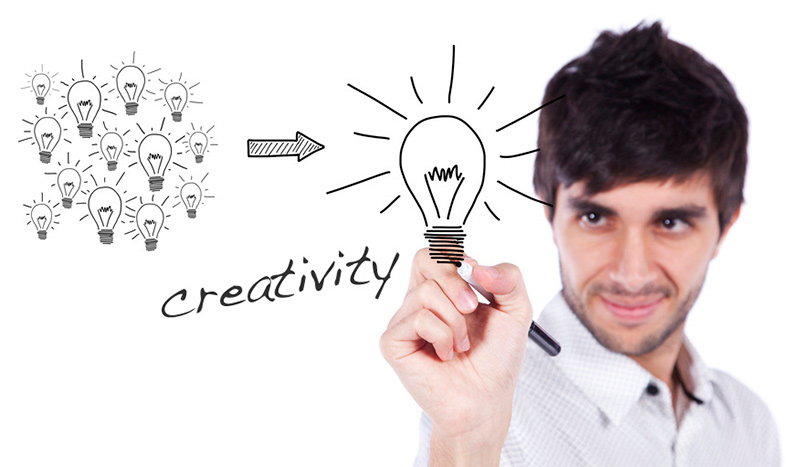 Чаще всего обученные нами дети стремятся к однозначности определений, классификаций и взглядов на одну и ту же проблему, и как важно, чтобы они научились понимать, что отсутствие однозначности часто не является недостатком или проблемой, а наоборот хорошей возможностью глубже проникнуть в сущность вещей, больше узнать.
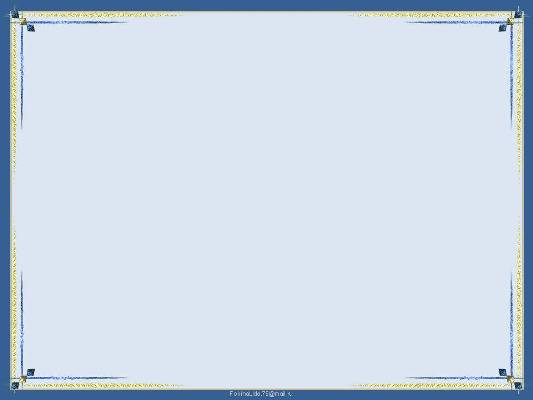 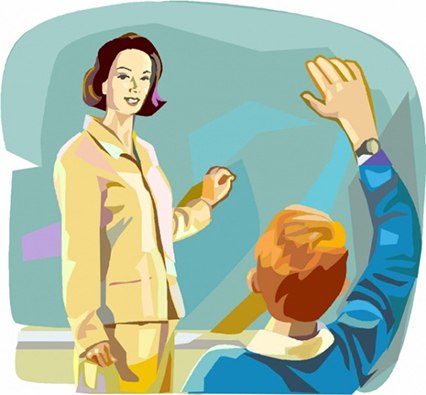 Д. Клустер предостерегает от попытки некоторых учителей отождествлять критическое мышление с такими мыслительными процессами, как запоминание, понимание и творческое, интуитивное мышление.
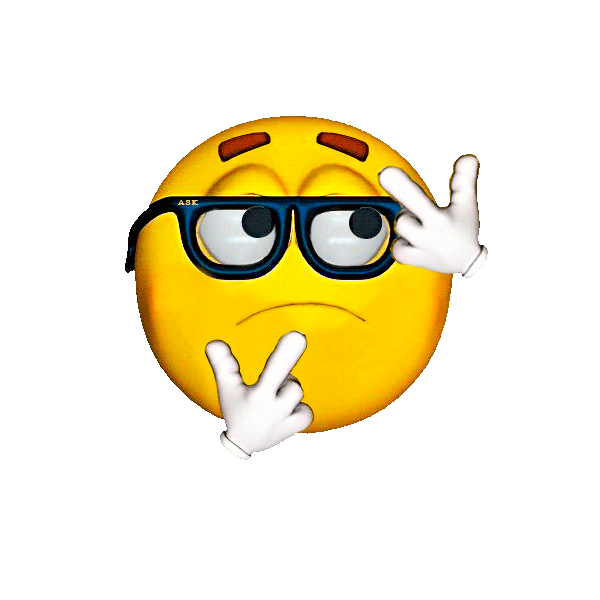 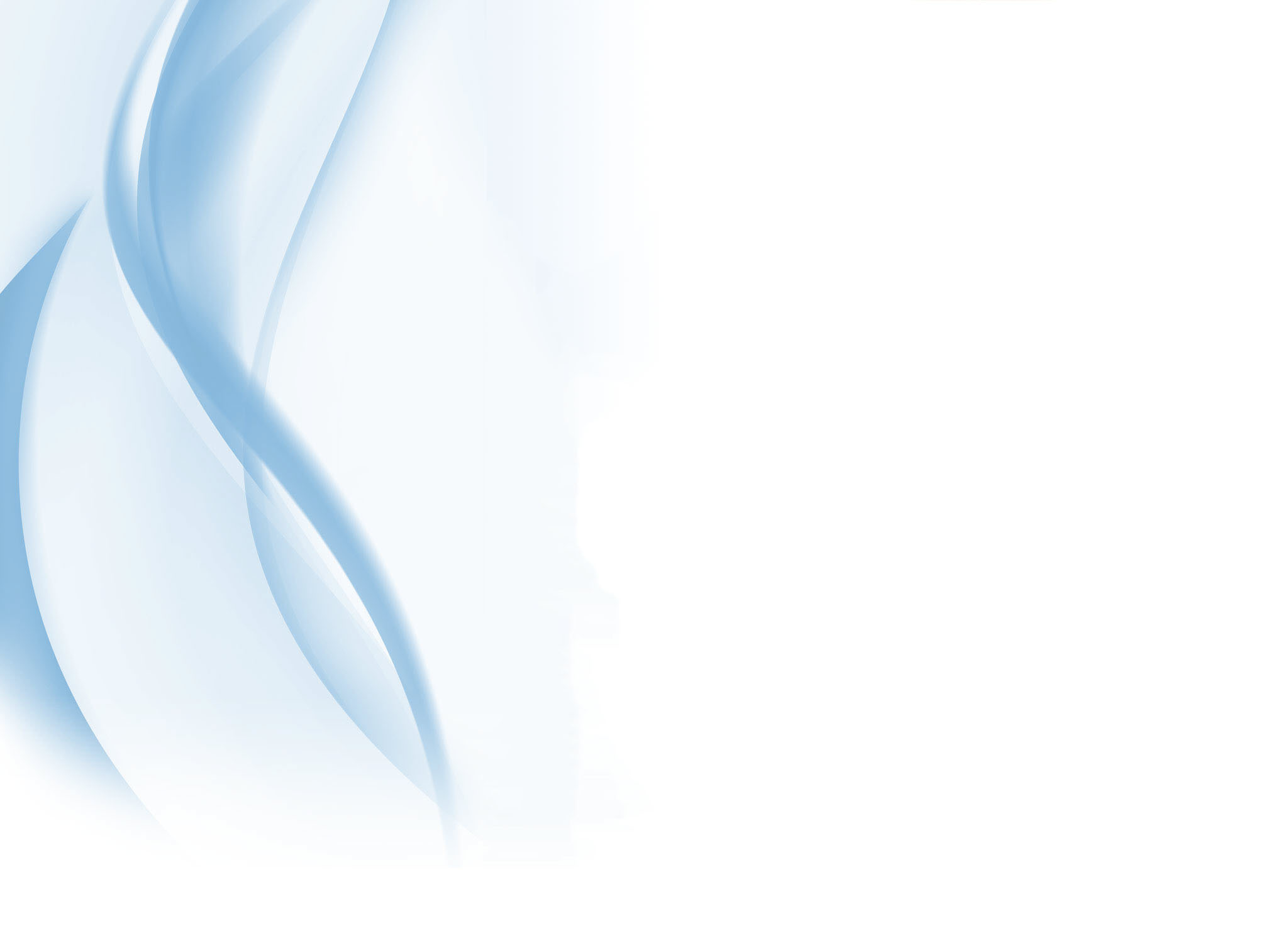 Д. Клустер выделяет пять аспектов, отличающих критическое мышление от других его типов.
     1. Критическое мышление есть мышление самостоятельное.
     2. Информация является отправным, а отнюдь не конечным пунктом критического мышления. Знание создает мотивировку, без которой человек не может мыслить критически.
     3. Критическое мышление начинается с постановки вопросов и уяснения проблем, которые нужно решить. Критическое мышление стремится к убедительной аргументации.
     4. Критическое мышление есть мышление социальное.
Для того чтобы учащийся мог воспользоваться своим критическим мышлением, ему важно развить в себе ряд качеств, среди которых Д. Халперн выделяет:
- Готовность к планированию. Мысли часто возникают хаотично. Важно упорядочить их, выстроить последовательность изложения. Упорядоченность мысли – признак уверенности.
- Гибкость. Если учащийся не готов воспринимать идеи других, он никогда не сможет стать генератором собственных идей и мыслей. Гибкость позволяет подождать с вынесением суждения, пока ученик не обладает разнообразной информацией.
- Настойчивость. Часто, сталкиваясь с трудной задачей, мы откладываем ее решение на потом. Вырабатывая настойчивость в напряжении ума, ученик обязательно добьется гораздо лучших результатов в обучении.
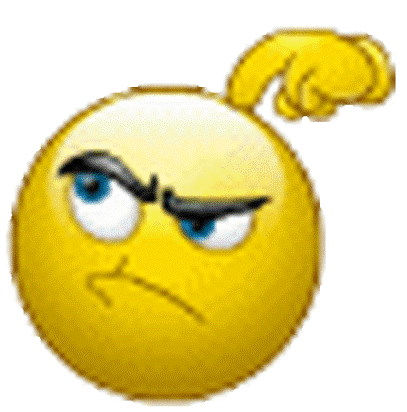 - Готовность исправлять свои ошибки. Критически мыслящий человек не будет оправдывать свои неправильные решения, а сделает выводы, воспользуется ошибкой для продолжения обучения.
- Осознание. Это очень важное качество, предполагающее умение наблюдать за собой в процессе мыслительной деятельности, отслеживать ход рассуждений.
- Поиск компромиссных решений. Важно, чтобы принятые решения воспринимались другими людьми, иначе они так и останутся на уровне высказываний.
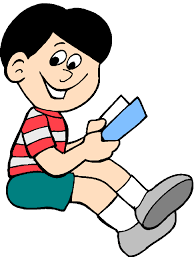 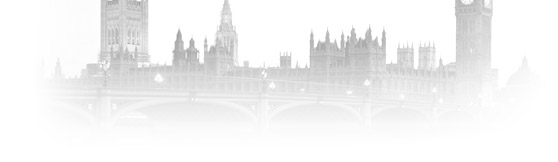 Технология критического мышления дает ученику
- повышение эффективности восприятия информации;
- повышение интереса как к изучаемому материалу, так и к самому процессу обучения;
 - умение критически мыслить;
 - умение ответственно относиться к собственному образованию;
 - умение работать в сотрудничестве с другими;
 - повышение качества образования учеников;
 - желание и умение стать человеком, который учится в течение всей жизни.
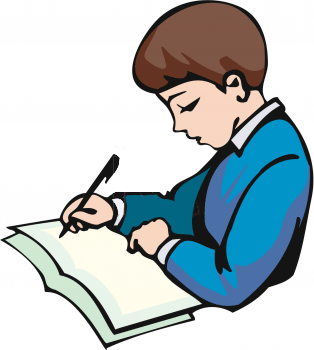 Технология критического мышления дает учителю:
 - умение создать в классе атмосферу открытости и ответственного сотрудничества;
 - возможность использовать модель обучения и систему эффективных методик, которые способствуют развитию критического мышления и самостоятельности в процессе обучения;
 - стать практиками, которые умеют грамотно анализировать свою деятельность;
 - стать источником ценной профессиональной информации для других учителей
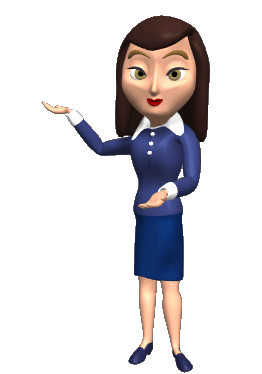 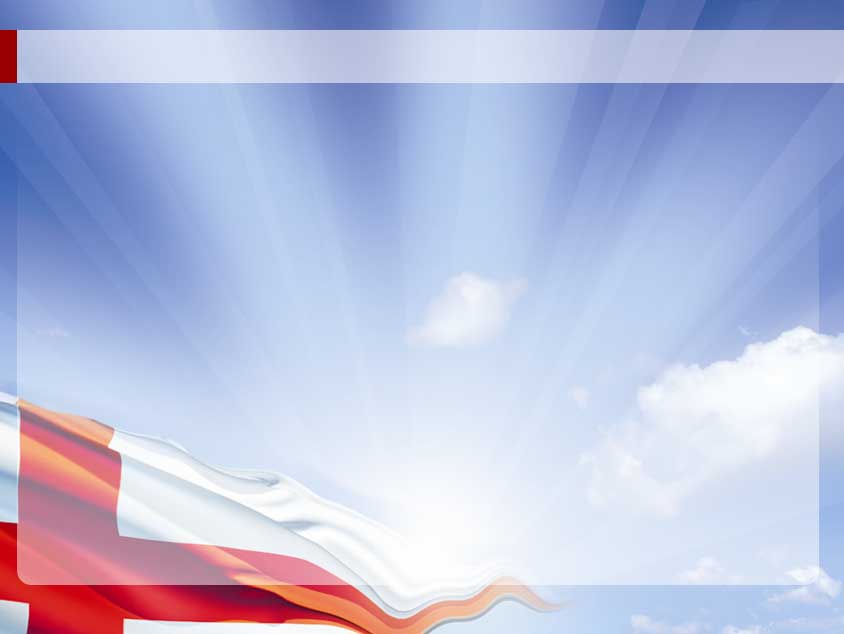 В XX –ХХI веке изменяются цели и задачи образования.
Задача педагога заключается не в суммировании знаний, а в вооружении учащегося инструментом, который можно использовать для получения этих знаний самостоятельно.
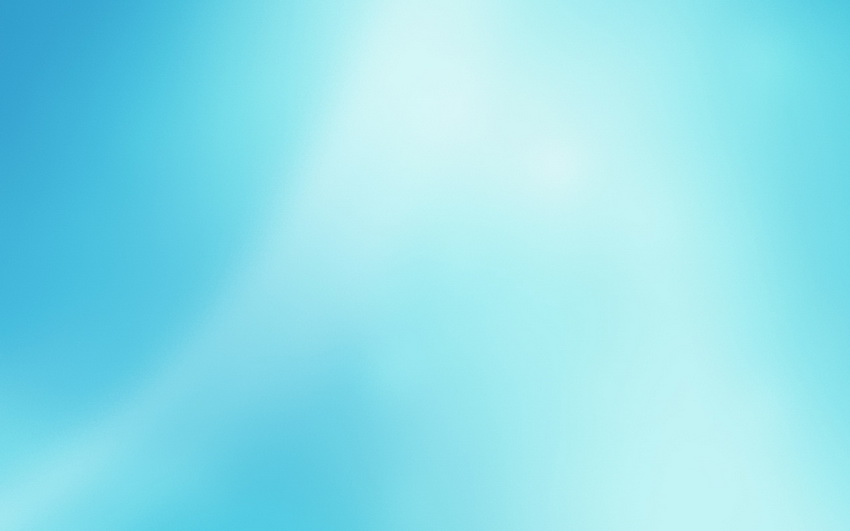 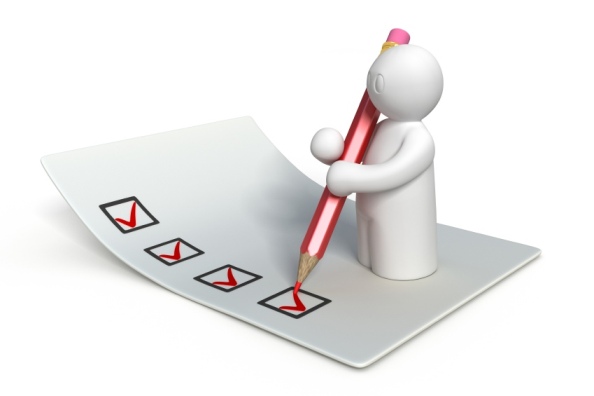 УЧАЩИЙСЯ
Старые цели и задачи:
приобретает знания и навык;
приобретает их как можно в большем объеме;
ориентация на объем материала;
отсутствие возможности выбора;
принятие целей образования и жизни в готовом виде;
стремление избежать контроля.
Новые цели и задачи
саморазвитие и самосовершенствование;
знания приобретаются в деятельностной форме с акцентом на будущую занятость;
наличие возможности выбора программ и даже предметов;
постановка и формулирование своих собственных целей и способов их достижения;
стремление к своевременному и объективному контролю.
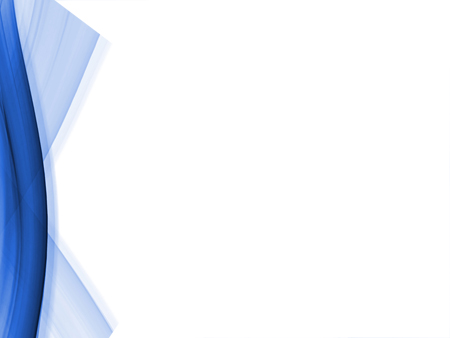 ПРОЦЕСС
Старые цели и задачи:
передача опыта и знаний;
обучение на основе устоявшихся знаний;
использование методов воспроизводства, натаскивания, репетиторства;
жесткость учебных и образовательных программ.
Новые цели и задачи
индивидуальное развитие учащихся, становление личности, самосовершенствование;
обучение на основе критического, аналитического, логического мышления;
обучение способам продуктивной деятельности, способам добычи знаний;
гибкость учебных и образовательных программ.
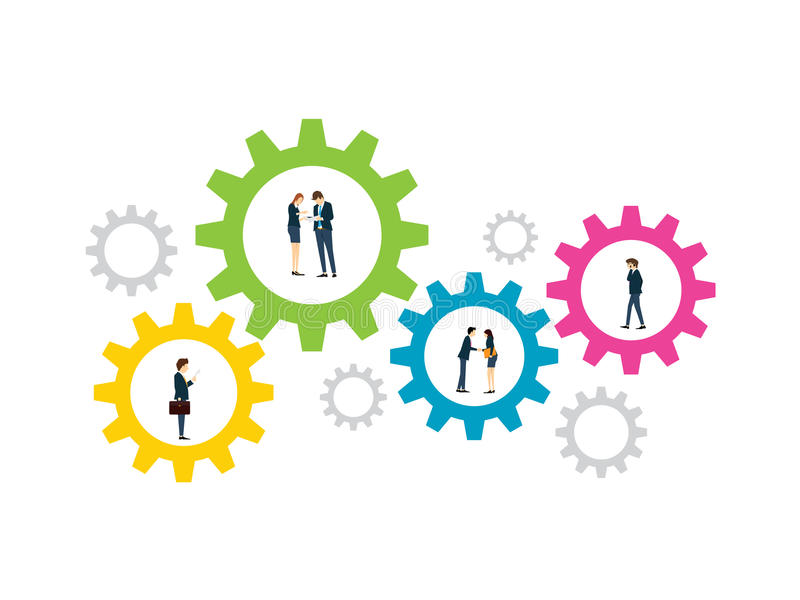 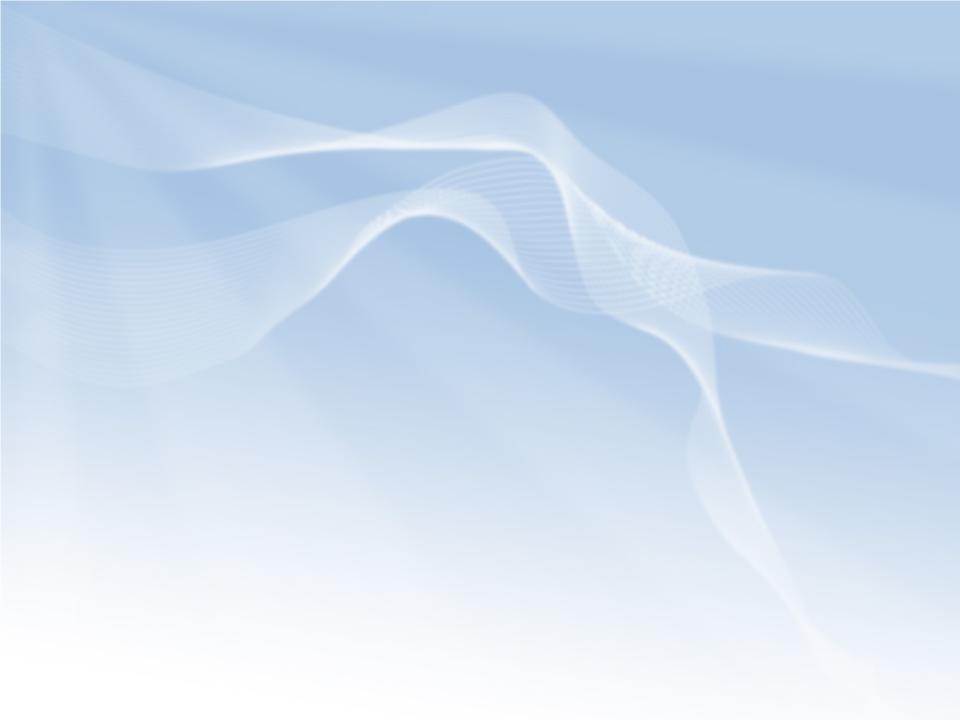 РЕЗУЛЬТАТ
Старые цели и задачи:
подготовка обучающихся к будущей спокойной, размеренной, планируемой жизни;
редкие нововведения сверху.
Новые цели и задачи
создание условий для комфортной "жизни" сейчас в данной школе, в данном коллективе;
формирование инновационных потребностей самосовершенствования и совершенствования окружающего мира;
постоянный инновационный процесс в образовательных программах, методах, технологиях, формах образовательного процесса.
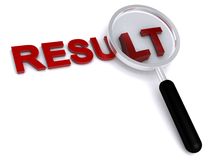 Этапы урока с использование критического мышления
          Первая стадия – «вызов», во время которой у учащихся активизируются имевшиеся ранее знания, пробуждается интерес к теме, определяются цели изучения предстоящего учебного материала
           Вторая стадия – «осмысление» - содержательная, в ходе которой и происходит непосредственная работа ученика с текстом, причем работа, направленная, осмысленная. Процесс чтения всегда сопровождается действиями ученика (маркировка, составление таблиц, ведение дневника), которые позволяют отслеживать собственное понимание. При этом понятие «текст» трактуется весьма широко: это и письменный текст, и речь преподавателя, и видеоматериал.
            Третья стадия – «рефлексия» - размышления. На этом этапе ученик формирует личностное отношение к тексту и фиксирует его либо с помощью собственного текста, либо своей позиции в дискуссии. Именно здесь происходит активное переосмысление собственных представлений с учетом вновь приобретенных знаний.
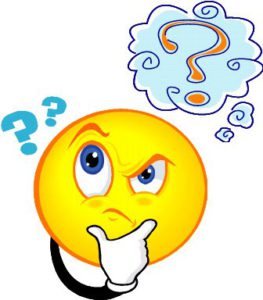 Рассмотрим подробнее каждый из приведенных этапов.
1) Вызов
          На данном этапе ученик «вспоминает», что ему известно по изучаемому вопросу (делает предположения), систематизирует информацию до изучения нового материала, задает вопросы, на которые хочет получить ответы.
Роль учителя – в основном координирующая.
         Популярным методом демонстрации процесса мышления является графическая организация материала. Модели, рисунки, схемы и т.п. отражают взаимоотношения между идеями, показывают учащимся ход мыслей.
         Информация, полученная на стадии вызова, выслушивается, записывается, обсуждается. Работа ведется индивидуально, в парах или группах.
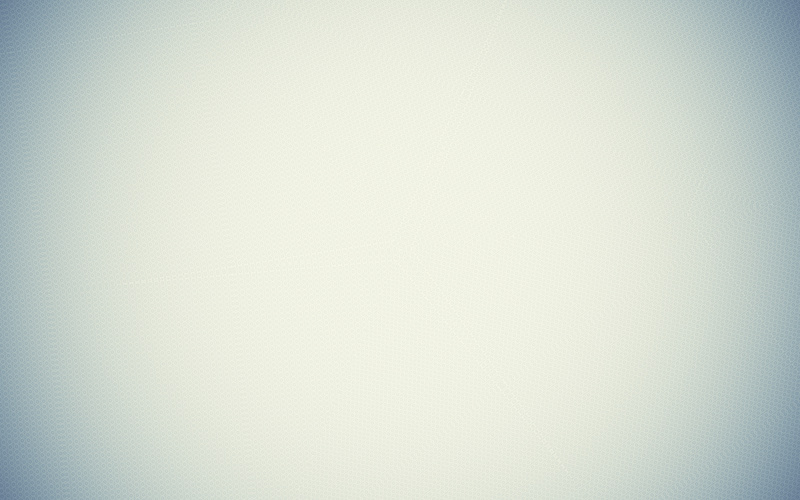 В процессе реализации стадии вызова важно:
Фиксировать все высказывания. При этом на данном этапе нет «правильных» и «неправильных» высказываний.
Сочетать индивидуальную и групповую работу: индивидуальная позволит каждому ученику актуализировать свои знания и опыт; групповая – услышать другие мнения, изложить свою точку зрения без риска ошибиться. 
Роль учителя на этом этапе работы состоит в том, чтобы стимулировать учащихся к вспоминанию того, что они уже знают по изучаемой теме, способствовать бесконфликтному обмену мнениями в группах, фиксации и систематизации информации, полученной от школьников. При этом важно не критиковать ответы, так как любое мнение учащегося ценно.
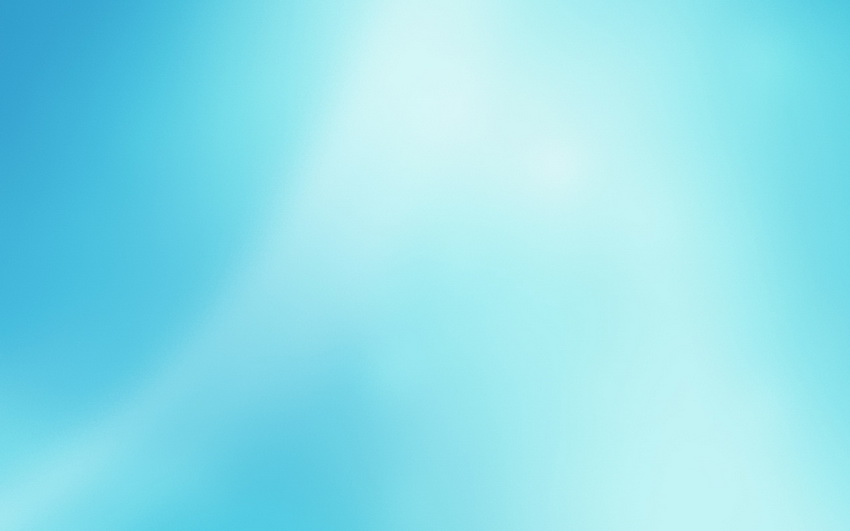 Стадия осмысления
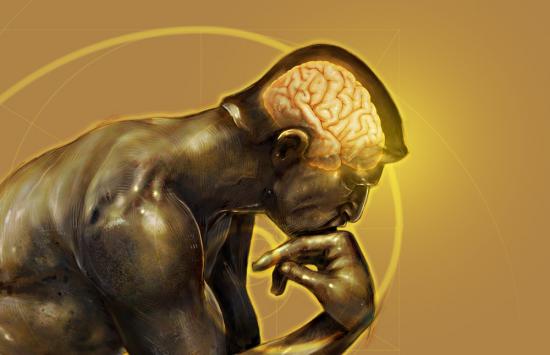 Она направлена на:
- получение новой информации;
-корректировка учеником поставленных целей обучения.      
        Данный этап нацелен на сохранение интереса к теме при непосредственной работе с новой информацией, постепенное продвижение от знания «старого» к «новому». Ученик читает (слушает) текст, используя предложенные учителем активные методы чтения, делает пометки на полях или ведет записи по мере осмысления новой информации.
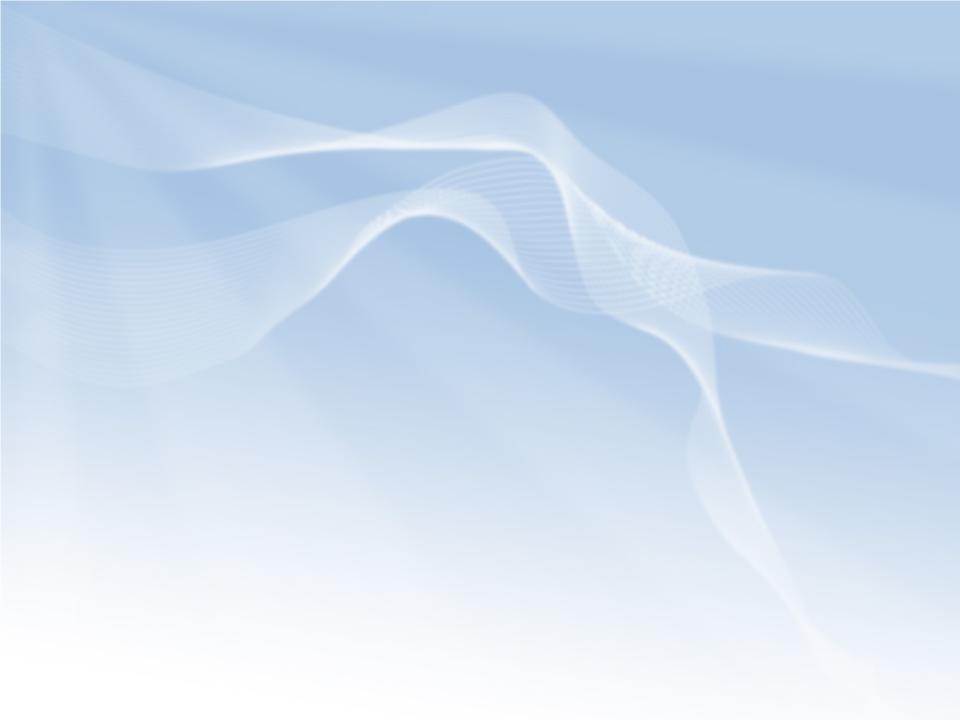 На фазе осмысления содержания учащиеся:
1)  Осуществляют контакт с новой информацией.
2)  Сопоставляют эту информацию с уже имеющимися знаниями и опытом.
3)  Акцентируют свое внимание на поиск ответов на возникшие вопросы и затруднения.
4)  Обращают внимание на неясности, пытаясь поставить новые вопросы.
5)  Стремятся отследить сам процесс знакомства с повой информацией, обратить внимание на то, что именно их привлекает, какие аспекты менее интересны и почему.
6)   Готовятся к анализу и обсуждению услышанного или прочитанного.
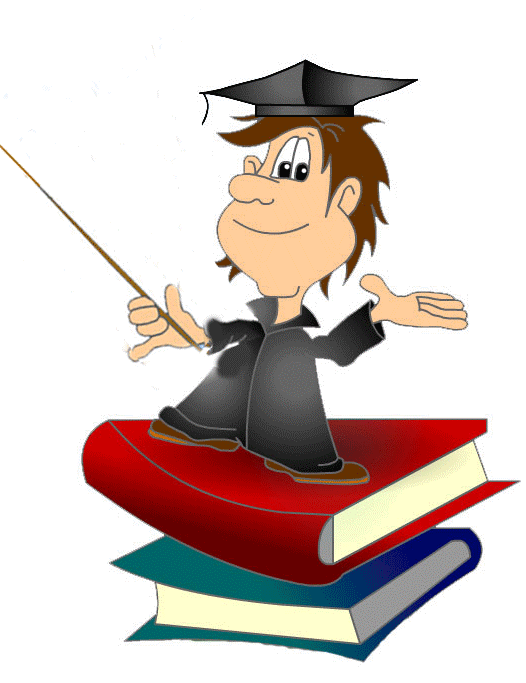 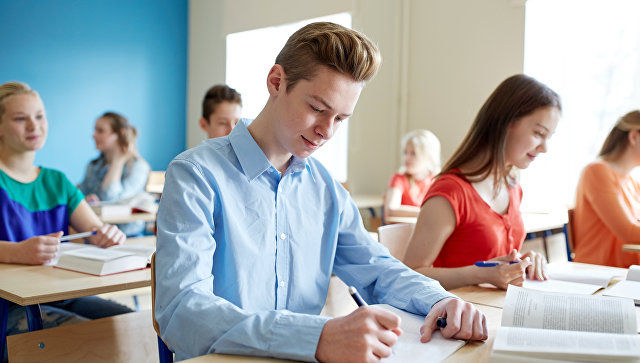 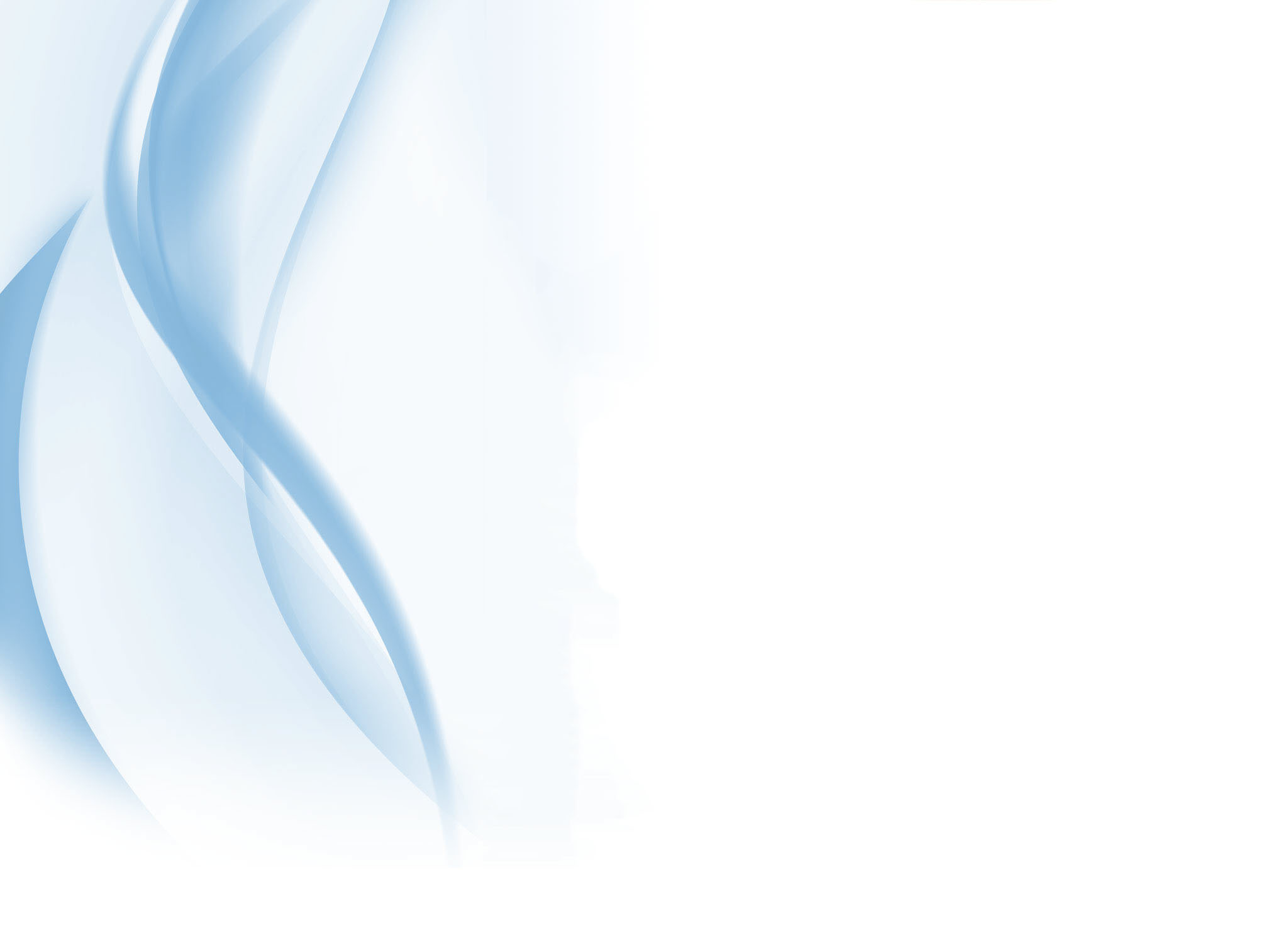 Учитель на данном этапе:
1) Может быть непосредственным источником новой информации, в этом случае его задача состоит в ее ясном и привлекательном изложении.
2)  Отслеживает степень активности работы, внимательности при чтении, если школьники работают с текстом.
3)  Предлагает для организации работы с текстом различные приемы для вдумчивого чтения и размышления о прочитанном.
         
          Необходимо выделить достаточное время для реализации смысловой стадии, целесообразно выделить время для второго прочтения. Достаточно важно вернуться к тексту на новом «витке» его восприятия, чтобы прояснить некоторые вопросы.
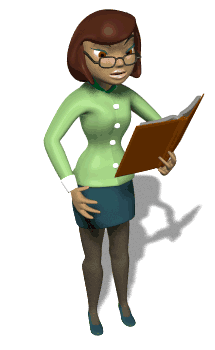 Стадия рефлексии
Стадия рефлексии (reflection) необходима не только для того, чтобы учитель проверил память своих учеников, но и для того, чтобы ученики сами смогли проанализировать, удалось ли им достичь поставленных целей и решить возникшие в процессе знакомства с новым материалом проблемы и противоречия.
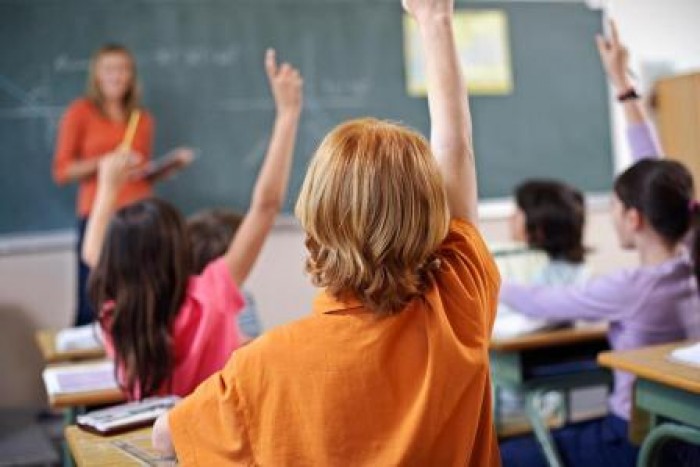 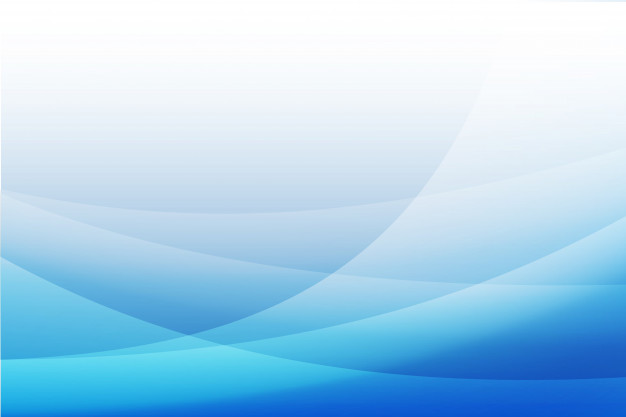 Учителю следует: вернуть учащихся к первоначальным записям-предположениям; внести изменения; дать творческие, исследовательские или практические задания на основе изученной информации.
Учащиеся соотносят «новую» информацию со «старой», используя знания, полученные на стадии осмысления содержание.    Характерные для этого этапа виды заданий, это:
Заполнение кластеров, таблиц.
Установление причинно-следственных связей между блоками информации.
Возврат к ключевым словам, верным и неверным утверждениям.
Ответы на поставленные вопросы.
Организация устных и письменных круглых столов.
Организация различных видов дискуссий.
Написание творческих работ.
Исследования по отдельным вопросам темы и т.д.
На стадии рефлексии осуществляется анализ, творческая переработка, интерпретации изученной информации.
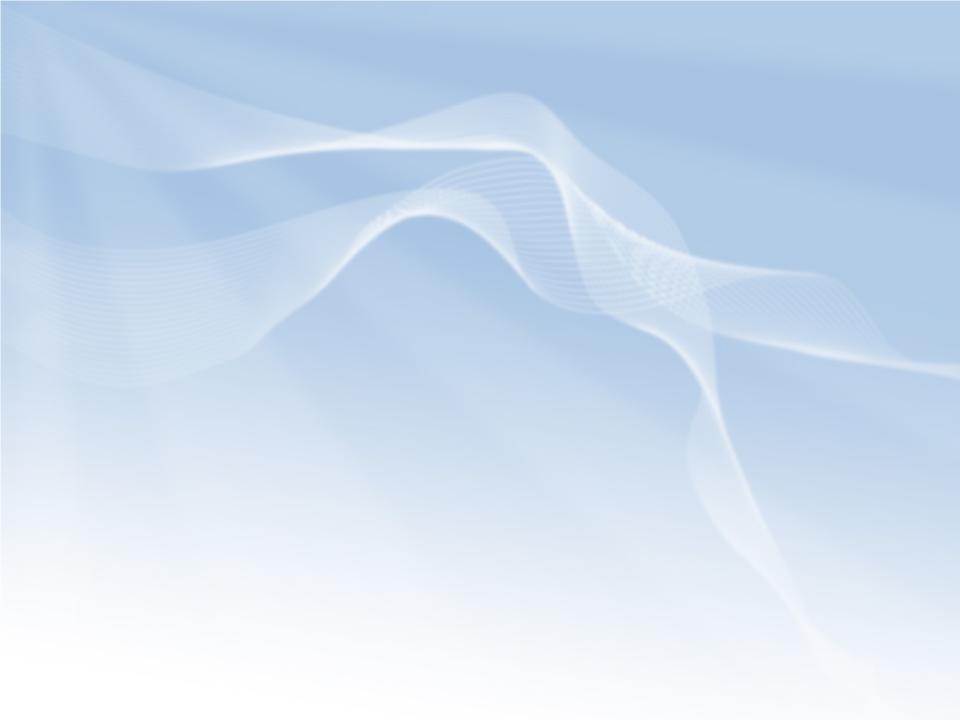 Формы предъявления рефлексии
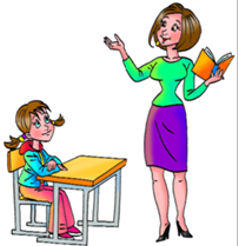 Устная форма: диалог между одним учеником и учителем, диалог между двумя учениками, отдельные реплики со стороны разных учеников, возврат к ключевым словам, верным и неверным утверждениям полилог в виде беседы или обсуждения, игровые методы, круглый стол.
Письменная форма: анкетирование и опросы с использованием различных методик: ответы на вопросы, открытые предложения, выбор из предложенных вариантов, расстановка по степени важности, согласие\несогласие с утверждениями. Графические, схематические способы представления информации в виде таблиц, графиков, диаграмм, кластеров. Творческие задания: синквейн, эссе, письмо, сочинение.
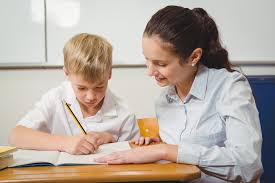 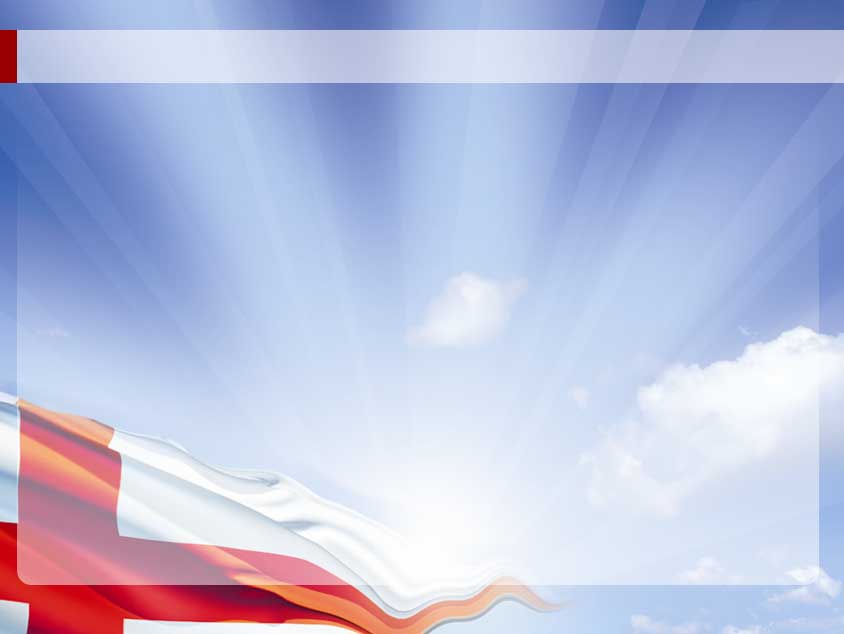 Использование технологии КМ на уроках английского языка
Уроки ИЯ способствуют развитию КМ благодаря разнообразному материалу и интерактивным подходам. Технология развития критического мышления через чтение и письмо (сокращенно - РКМЧП или КМ) выделяется среди инновационных педагогических идей удачным сочетанием проблемности и продуктивности обучения с технологичностью урока, эффективными методами и приемами.
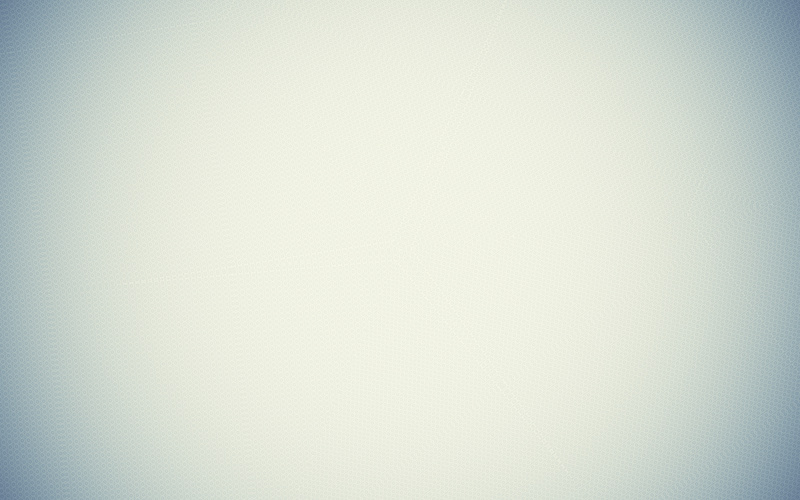 Используя технологию «Критическое мышление» на уроках иностранного языка, учитель развивает личность ученика в первую очередь при непосредственном обучении иностранному языку, в результате чего происходит формирование коммуникативной компетенции, обеспечивающей комфортные условия для познавательной деятельности и самосовершенствования. Учитель стимулирует интересы ученика, развивает у него желание практически использовать иностранный язык, а так же учиться, делая тем самым реальным достижение успеха в овладении предметом.
        Учитель, работающий в рамках технологии КМ, должен хорошо осознавать, что продуктивной его работа будет в случае, если правильно выбран:
- информативный материал, способствующий развитию КМ;
- метод (отдельный прием, стратегия) занятия.
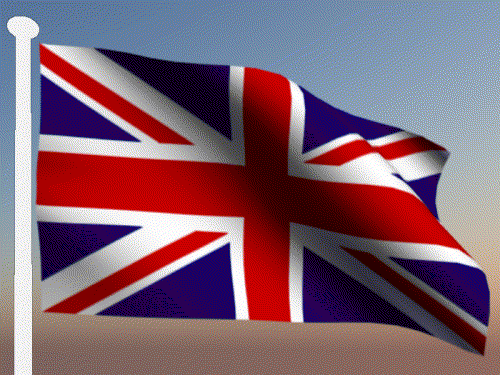 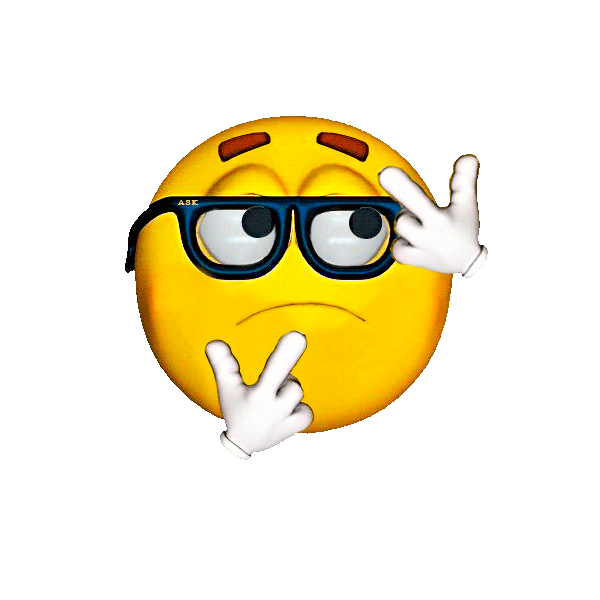 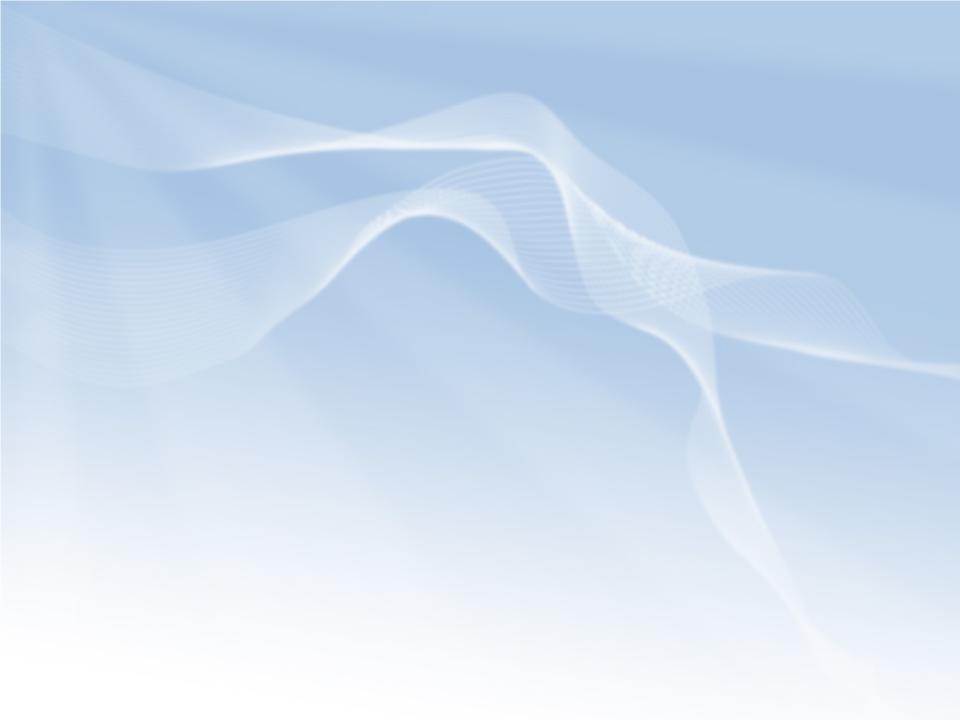 Конкретные приемы и стратегии для каждого из этапов
Прием “ мозговой штурм”
Основная цель "учебного мозгового штурма" – развитие творческого типа мышления.
 "Учебный мозговой штурм" обычно проводится в группах численностью 5-7 человек.
          Первый этап – это создание банка идей, возможных решений проблемы. Принимаются и фиксируются на доске или плакате любые предложения. Критика и комментирование не допускаются. Регламент – до 15 минут.
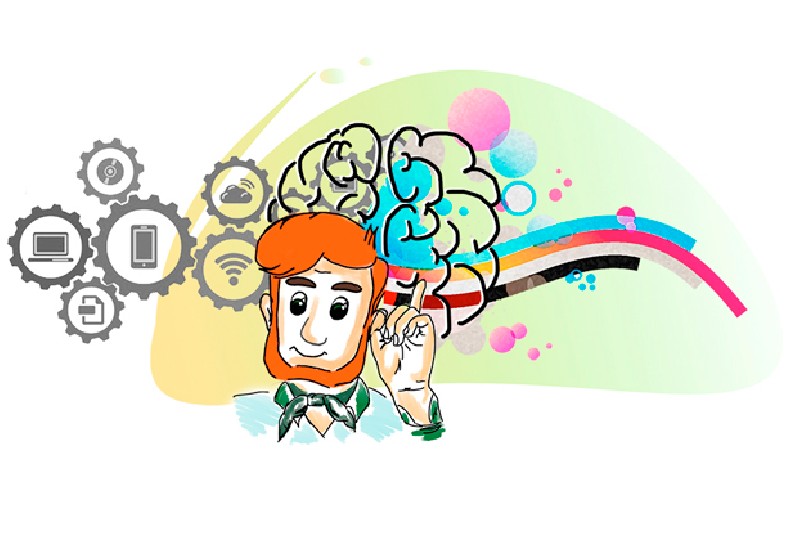 Второй этап – коллективное обсуждение идей и предложений. На этом этапе главное – найти рациональное в любом из предложений, попытаться совместить их в целое.
          Третий этап – выбор наиболее перспективных решений с точки зрения имеющихся на данный момент ресурсов. Этот этап может быть даже отсрочен во времени и проведен на следующем уроке.
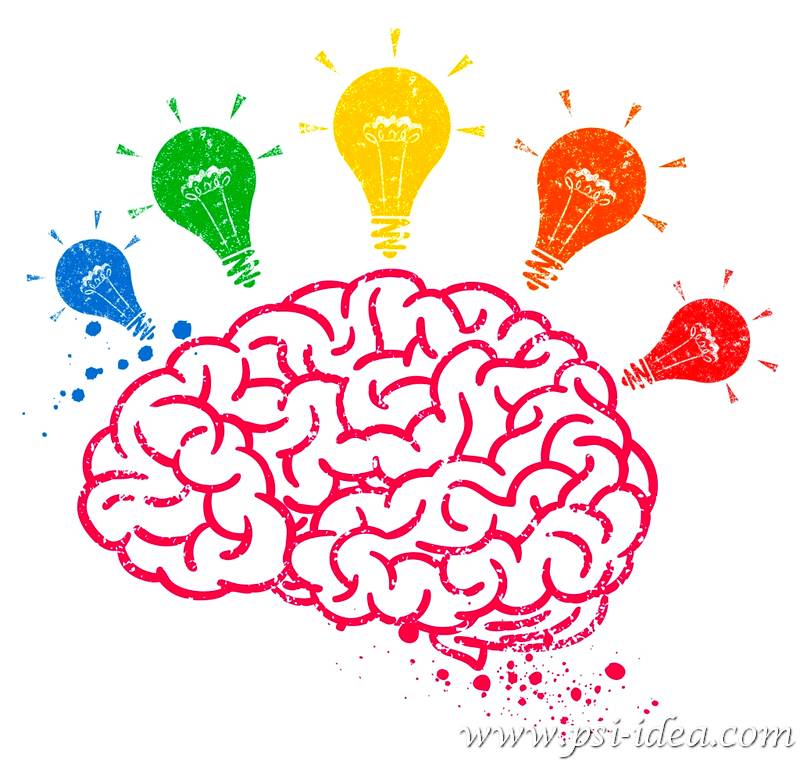 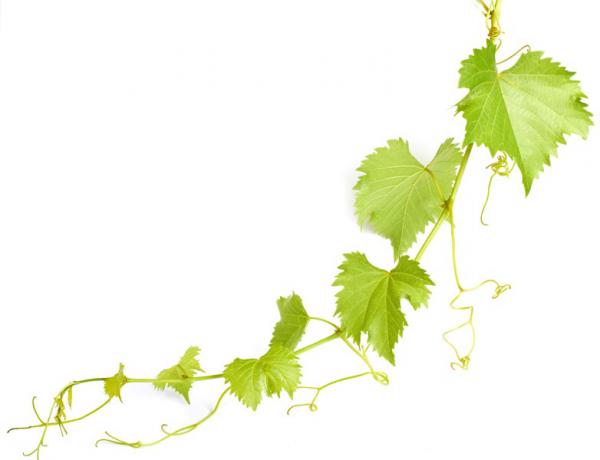 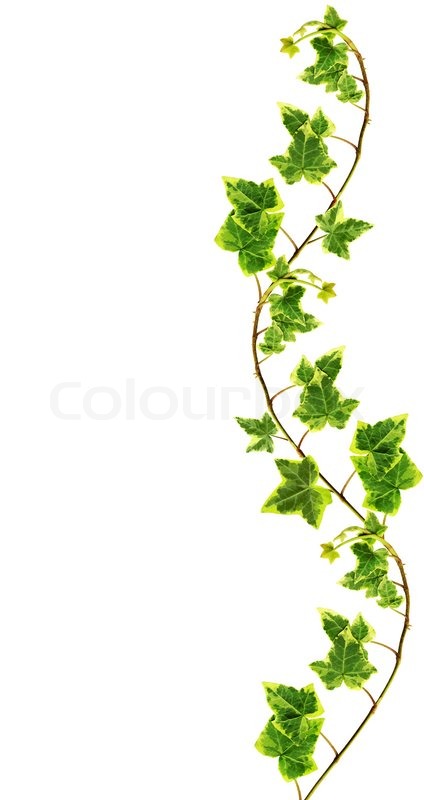 Разбивка на кластеры
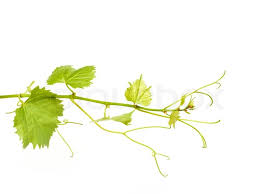 Кластер («гроздь») – выделение смысловых единиц текста и графическое их оформление в определенном порядке в виде грозди. Кластеры могут стать ведущим приемом и на стадии вызова, рефлексии, так и стратегией урока в целом.
          Кластер – графический прием систематизации материала
         В центре – это наша тема, а вокруг нее крупные смысловые единицы. . Этот прием может быть применен на стадии вызова, когда мы систематизируем информацию, полученную до знакомства с основным источником (текстом) в виде вопросов или заголовков смысловых блоков.
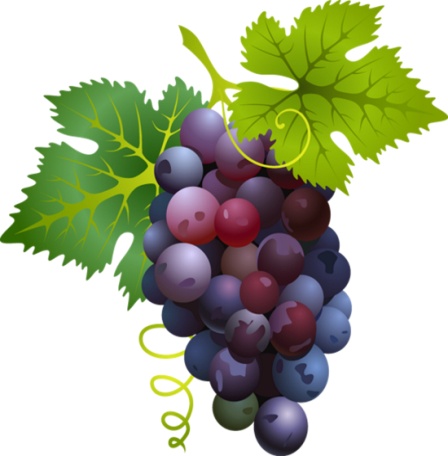 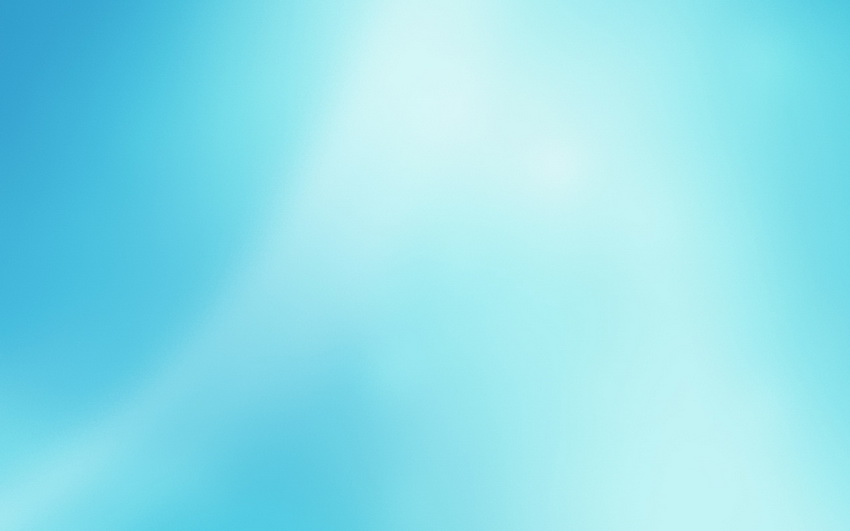 Этот прием имеет большой потенциал и на стадии рефлексии: исправление неверных предположений в предварительных кластерах, заполнение их на основе новой информации. Очень важным этапом является презентация новых кластеров. Задачей этой работы является не только систематизация материала, но и установление причинно-следственных связей между «гроздями»
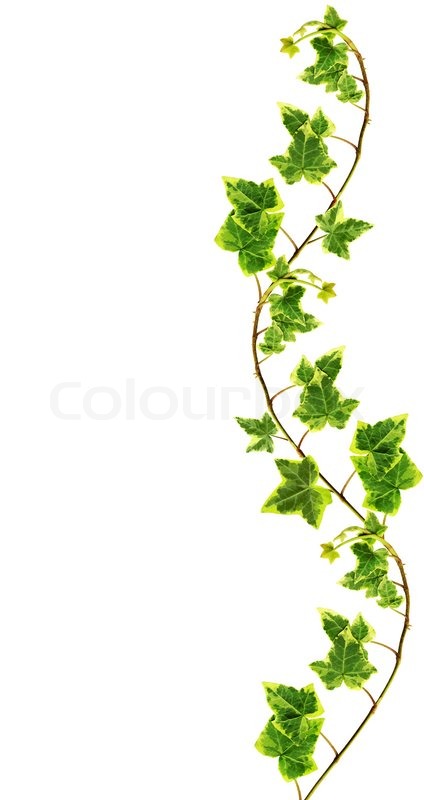 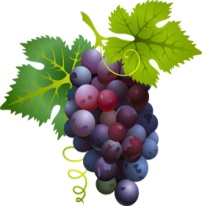 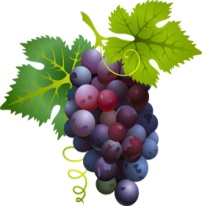 Концептуальное колесо
Прием «концептуальное колесо» эффективно использовать на стадии вызова. Учащимся необходимо подобрать синонимы к слову, находящемуся в ядре понятийного «колеса», и вписать в секторы колеса. Например: Like; Love; to be; fond of; enjoy; To be keen on; get pleasure with; prefer
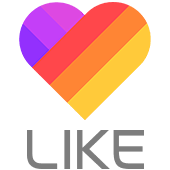 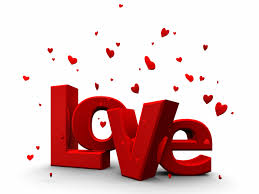 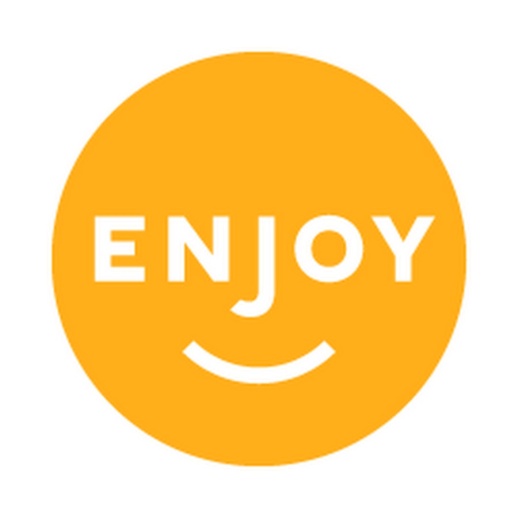 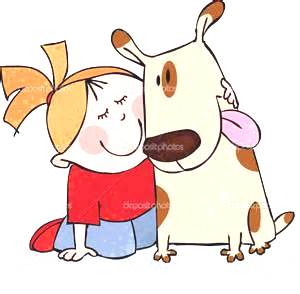 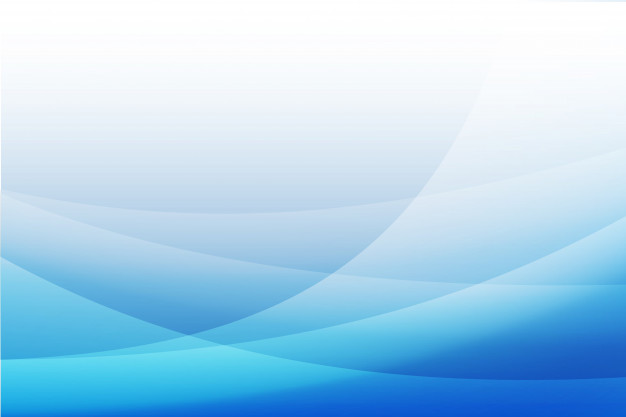 Круги по воде
Этот прием является универсальным средством активизировать знания учащихся и их речевую активность на стадии вызова. Опорным словом к этому приему может стать изучаемое понятие, явление. Оно записывается в столбик и на каждую букву подбираются существительные (глаголы, прилагательные, устойчивые словосочетания) к изучаемой теме. Friendship , friend, realable,  important, energetant, nice. 
D-different, diffcuit; 
S-sociable; h-honest;
I-intensive, incommon; 
P-polite
«Тонкие» и «толстые» вопросы
Таблица «тонких» и «толстых» вопросов может быть использована на любой из трех стадий урока. Если мы пользуемся этим приемом на стадии вызова, то это будут вопросы, на которые наши учащиеся хотели бы получить ответы при изучении темы. Учащимся предлагается сформулировать вопросы к теме в форме «тонких» и «толстых» вопросов.
         Далее учитель записывает на доске ряд вопросов и просит учащихся (индивидуально или в группах) попробовать на них ответить, аргументируя свои предположения. По ходу работы с таблицей в левую колонку записываются вопросы, требующие простого односложного ответа.  В правой колонке записываются вопросы, требующие подробного, развернутого ответа; либо вопросы, на которые они сами пока не могут ответить, но хотели бы найти на них ответы. После того как прозвучат ответы на данные вопросы, учащимся предлагается прочитать или прослушать текст, найти подтверждения своим предположениям и ответы на «тонкие» и «толстые» вопросы.
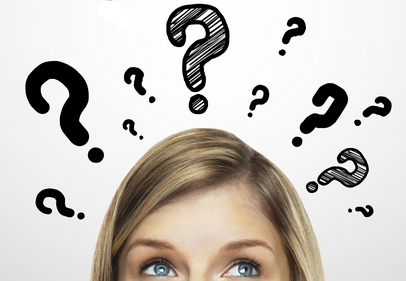 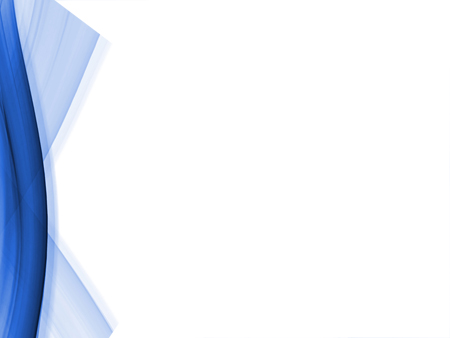 На стадии осмысления содержания прием служит для активной фиксации вопросов по ходу чтения, слушания; при рефлексии – для демонстрации понимания пройденного. На стадии рефлексии дается задание составить еще 3-4 «тонких» и «толстых» вопроса, занести их в таблицу, поработать с вопросами в парах, выбрав наиболее интересные, которые можно задать всему классу.
Who …?
What … ?
When … ?
Where … ?
Was it … ?
What was the name …?
Are you agree that … ? etc.   Why … ?
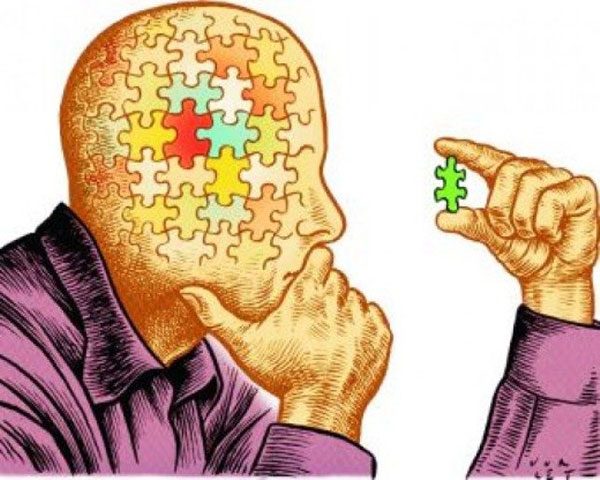 Explain why … ?
Why do you think that … ?
Was his/her choice right or wrong to your mind?
What is the most important idea of the story?
What is the difference between … ?
If you were … would you … ? etc.
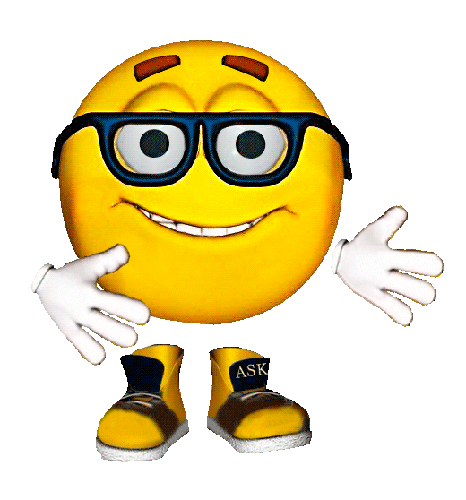 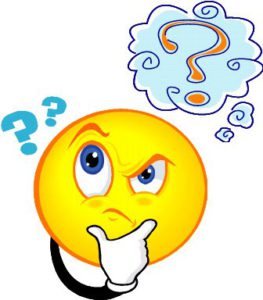 Интерактивная стратегия «Таблица Знаем – Хотим узнать – Узнаем» (З-Х-У)
Учение начинается с активизации того, что дети уже знают по данной теме. Для начала спросите, что они знают. Покажите им картинку или предмет или обсудите то, что знаете вы сами.
Когда дети начнут предлагать свои идеи, выписывайте их на доску в первую колонку таблицы.
Попросите учащихся записать в рабочую таблицу любые вопросы, которые у них возникли, и ответы на которые они рассчитывают получить при чтении данной статьи. Предложите учащимся при чтении статьи помечать ответы на свои вопросы в рабочей таблице.
Когда учащиеся прочитают статью и заполнят свои рабочие таблицы, обсудите, чтобы проверить, на всё ли получен ответ. Предложите учащимся различные способы дальнейшего поиска информации.
Метод Инсерт (insert)
I – interactive: самоактивизирующая "V" – уже знал;
N – noting: системная разметка "+" – новое;
S – system: для эффективного "–" – думал иначе;
E – effective: чтение и размышление "?" – думал иначе.
R – reading
T – thinking
При чтении текста учащиеся на полях расставляют пометки (желательно карандашом, если же его нет, можно использовать полоску бумаги, которую помещают на полях вдоль текста).
Пометки должны быть следующие:
v если то, что вы читаете, соответствует тому, что вы знаете;
– если то, что вы читаете, противоречит тому, что вы уже знали, или думали, что знали;
+ если то, что вы читаете, является для вас новым;
? если то, что вы читаете, непонятно, или же вы хотели бы получить более подробные сведения по данному вопросу. 
          После чтения текста с маркировкой учащиеся заполняют маркировочную таблицу Инсерт, состоящую из 4-х колонок. Причём, заполняется сначала 1-я колонка по всему тексту, затем 2-я и т.д.
Стратегия решения проблем «ИДЕАЛ»
Развитие критического мышления подразумевает умения решать проблему, т.е. умение увидеть ее, проанализировать с разных точек зрения, выделить составляющие, рассмотреть проблему в целом, оценить различные варианты решения (как собственные, так и чужие) и выбрать оптимальный вариант.
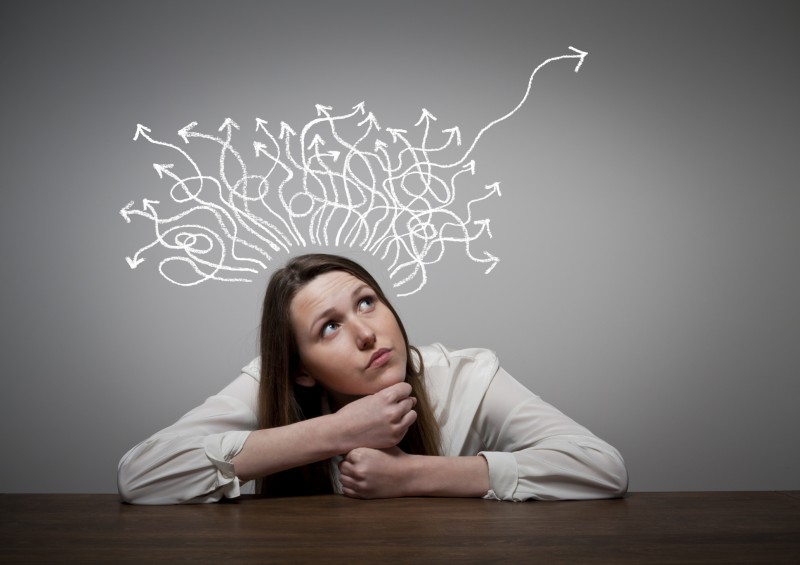 Дж. Брэмсфорд разработал стратегию решения проблем, которая может быть применима в работе с текстами и при анализе ситуаций. Эта стратегия называется«идеал».
I   Identify a problem   
D   Debate a problem    
E  Essential solutions     
A   Activity                    
L   Logical conclusions  
         И – Идентифицируйте проблему. Проблема определяется в самом общем виде.
         Д – Доберитесь до ее сути. Школьники формулируют проблему в виде вопроса. Он должен быть предельно точным, конкретным, начинаться со слова «как» (How), и в нем должны отсутствовать отрициния (частица «не»).
         Е – Есть варианты решения. Генерирование как можно большего числа вариантов    решения проблемы осуществляется посредством мозговой атаки. Любая критика здесь запрещена. Важно количество: чем больше решений, тем лучше (для графической     организации идей можно использовать кластер).
         А – А теперь за работу! Выбор оптимального варианта (вариантов).
         Теперь ученики взвесив все «за» и «против», выбирают лучший вариант(ы) решения проблемы.
           Л – Логические выводы. Анализ действий, предпринятых для решения проблемы, логические выводы. На последнем этапе учащиеся анализируют проделанную ими работу.
Лист для решения проблем
Лист для решения проблем
1. What is the main problem? Какую главную проблему должны решить герои? 
2. What important information have you found? Какой важной информацией снабдил нас автор? 
3. What do you know else about this problem? Что еще вы знаете, что помогло бы решить проблему? Что еще нужно знать героям?
4. Find 3 main solution of the problem? Каковы три главных способа решения проблемы?
5. What is the most suitable solution? Why? Какой из выбранных вами способов наилучший и почему?
Фишбоун(Д. Баланка)
В «голове» этого скелета обозначена проблема, которая рассматривается в тексте. На самом скелете есть верхние и нижние косточки. На верхних ученики отмечают причины возникновения изучаемой проблемы (эти записи они могут сделать и на стадии вызова, до чтения текста, в результате актуализации своих знаний и опыта). Напротив верхних косточек располагаются нижние, на которых ученики по ходу чтения выписывают факты, отражающие суть, факты. Возможно добавление верхних и нижних косточек, расширение представленных сведений. При этом технология работы может варьироваться.
Зигзаг
Целью данного приема является изучение и систематизация большого по объему материала. Для этого предстоит сначала разбить текст на смысловые отрывки для взаимообучения. Количество отрывков должно совпадать с количеством членов групп. Например, если текст разбит на 5 смысловых отрывков, то в группах (назовем их условно рабочими) - 5 человек.
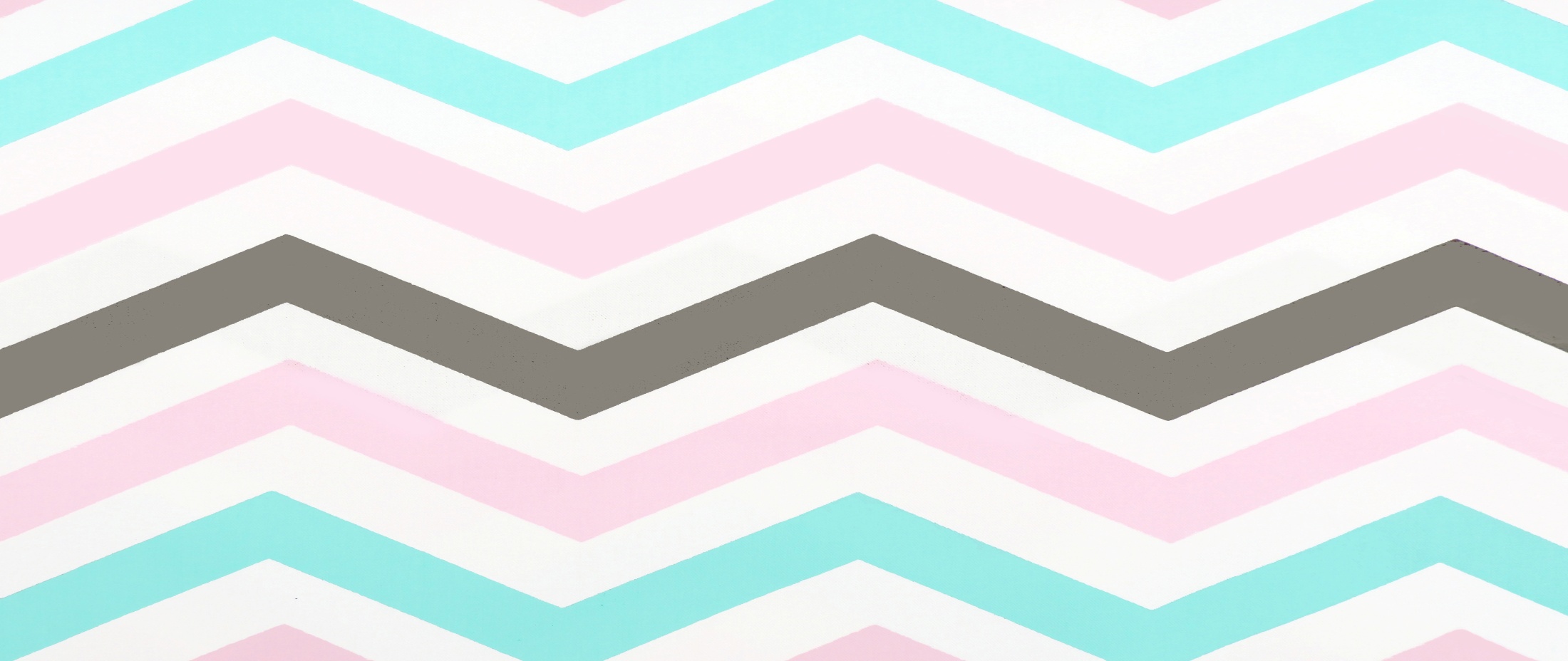 1.В данной стратегии может не быть фазы вызова как таковой, так как само задание - организация работы с текстом большого объема - само по себе служит вызовом.
    2.Смысловая стадия. Класс делится на группы. Группе выдаются тексты различного содержания. Каждый учащийся работает со своим текстом: выделяя главное, либо составляет опорный конспект, либо использует одну из графических форм (например "кластер"). По окончании работы учащиеся переходят в другие группы - группы экспертов.
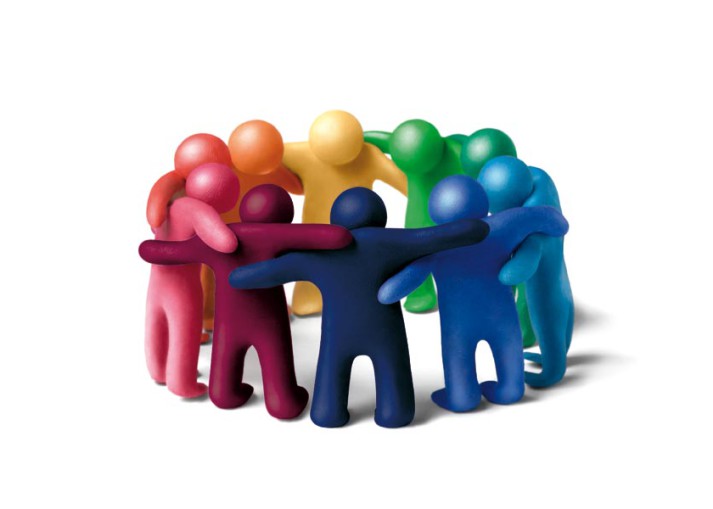 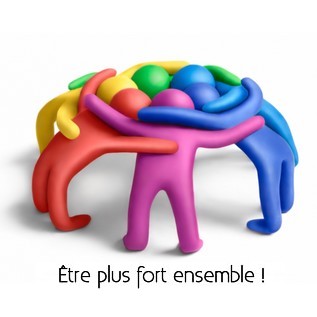 3. Стадия размышления: работа в группе "экспертов".  Новые группы составляются так, чтобы в каждой оказались «специалисты» по одной теме. В процессе обмена результатами своей работы, составляется общая презентационная схема рассказа по теме. Решается вопрос о том, кто будет проводить итоговую презентацию. Затем учащиеся пересаживаются в свои первоначальные группы. Вернувшись в свою рабочую группу, эксперт знакомит других членов группы со своей темой, пользуясь общей презентационной схемой. В группе происходит обмен информацией всех участников рабочей группы. Таким образом, в каждой рабочей группе, благодаря работе экспертов, складывается общее представление по изучаемой теме.
4.  Следующим этапом станет презентация сведений по отдельным темам, которую проводит один из экспертов, другие вносят дополнения, отвечают на вопросы. Таким образом, идет "второе слушание" темы.
Итогом урока может стать исследовательское или творческое задание по изученной теме.
        Этот прием применяется и на текстах меньшего объема. В этом случае текст изучается всеми учениками, принцип деления на группы - вопросы к данному тексту, их количество должно совпадать с количеством участников группы. В экспертные группы собираются специалисты по одному вопросу: для более детального его изучения, обмена мнениями, подготовки подробного ответа на вопрос, обсуждения формы его представления.
         Вернувшись в рабочие группы, эксперты последовательно представляют варианты ответов на свои вопросы.
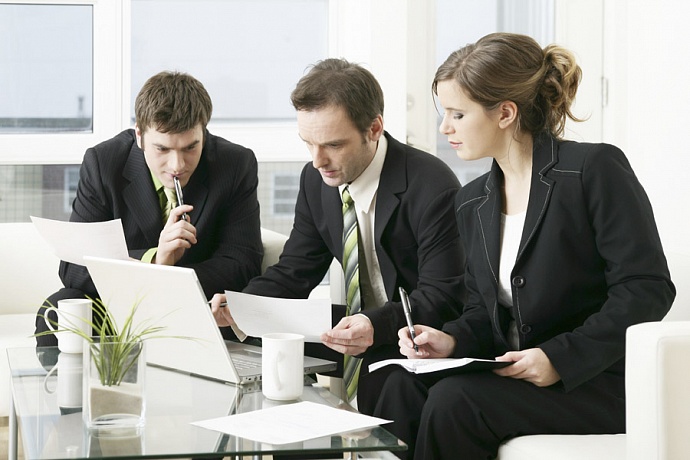 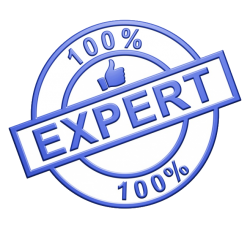 Прием «Чтение с остановками»
Данный прием содержит все стадии технологии:
          1 стадия - вызов. На данной стадии на основе лишь заглавия текста и информации об авторе дети должны предположить, о чем будет текст.
          2 стадия - осмысление. Здесь, познакомившись с частью текста, учащиеся уточняют свое представление о материале. Особенность приема в том, что момент уточнения своего представления (стадия осмыслении) одновременно является и стадией вызова для знакомства со следующим фрагментом. Вопросы, задаваемые учителем, должны охватить все уровни вопросов Б. Блума. Обязателен вопрос: "Что будет дальше и почему?"
           3 стадия - рефлексия. Заключительная беседа. На этой стадии текс опять представляет единое целое. Формы работы с учащимися могут быть различными: письмо, дискуссия, совместный поиск, тезисы, выбор пословиц, творческие работы.
            Такая работа с текстом развивает умение анализировать текст, выявлять связь отдельных элементов (темы, образы, способы выражения авторской позиции), развивает умение выражать свои мысли, учит пониманию и осмыслению.
 Прием «Чтение с остановками» развивает у учащихся следующие умения: анализировать текст; задавать вопросы; доказывать свою точку зрения; выделять главную мысль текста.
Творческая форма рефлексии – Синквейн
Синквейн – это стихотворение, которое требует синтеза информации и материала и кратких выражениях. Это стихотворение, состоящее из пяти строк.
Правила написания синквейна:
      В первой строчке тема называется одним словом (обычно существительным).
      Вторая строчка – это описание темы в двух словах (двумя прилагательными ).
      Третья строчка – это описание действия в рамках этой темы тремя словами (глаголы).
      Четвёртая строка – это фраза из четырёх слов, показывающая отношение к теме (чувства одной фразой).
       Последняя строка – это синоним из одного слова, который повторяет суть темы.
Например:
Spaghetti
Messy, spicy
Slurping, sliding, falling
Between my plate and mouth
Delicious
(by Cindy Barden)
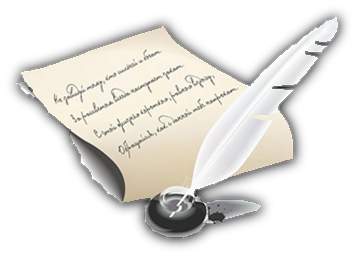 Чтение (просмотр, прослушивание) с остановками
Этот прием эффективен при работе над чтением текста проблемного содержания, а так же  при работе с аудиальными и визуальными пособиями. Прием «Чтение с остановками» помогает прорабатывать материал детально.
           Кроме того, учащиеся имеют возможность пофантазировать, оценить  факт или событие критически, высказать свое мнение. Здесь происходит обучение как критическому мышлению, так сказать рефлексивному, на стадии осмысления материала, так и творческому, на стадии прогнозирования событий. Все имеющиеся лексико – грамматические навыки востребованы, поскольку от учащихся требуется связное монологическое высказывание. Если таковая цель имеется, то можно направить речевую деятельность учащихся в конкретном грамматическом русле, например, на стадии прогнозирования, активизировать структуры будущего времени и сослагательного наклонения.
Дискуссия
Это особая форма коллективного сотрудничества, вызывающую активную напряженную мыслительную деятельность.
          С помощью дискуссии учитель умело включает учащихся в значимые для них, разнообразные жизненные ситуации, вызывающие у них желание говорить и общаться и предоставляет возможность высказать свою точку зрения, свое понимание обсуждаемого вопроса.
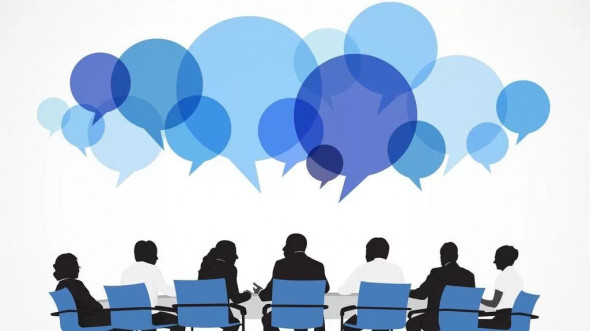 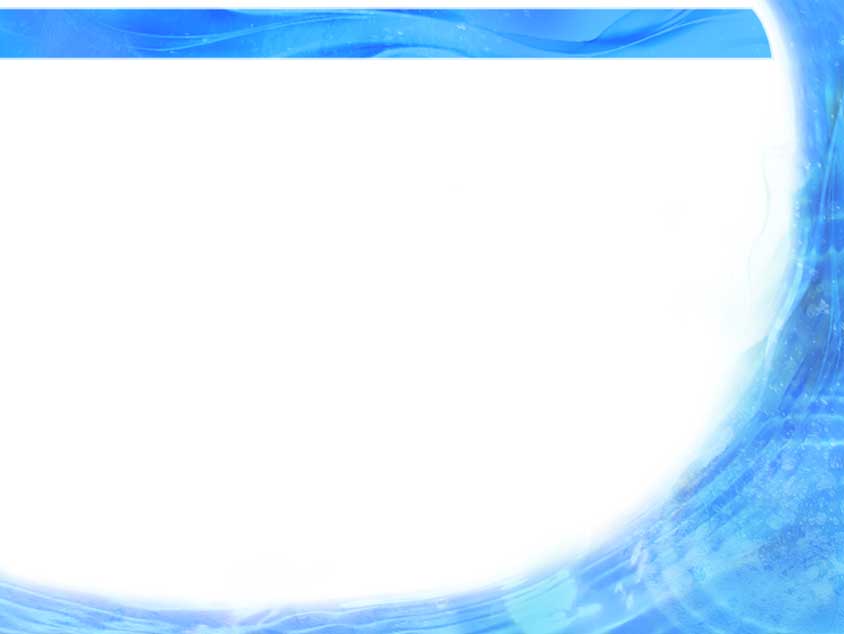 Учителю, который хочет научить уч-ся мыслить, следует следить за тем, как ученики получают знания, а не за тем как они их просто воспроизводят. Получение знаний требует определённых мыслительных навыков, таких как аналитическое, проблемное, критическое, творческое, рефлексивное мышление. Навыки критического мышления нельзя развить спонтанно. Учитель должен управлять этим процессом. Уроки ИЯ способствуют развитию КМ благодаря разнообразному материалу и интерактивным подходам. Важную роль в этом процессе играет самосознание.
Учитель ИЯ может способствовать КМ на уроке, помогая ученикам разобраться в себе и окружающем их мире: разобраться с восприятием, предположением, предубеждениями, ценностями, разрушить старые привычки, чтобы создать новую точку зрения.
           Учителя иностранных языков должны обучать учащихся не только языковым навыкам. Необходимо также развить критический подход к обучению; повышать их стремление к получению новых знаний.
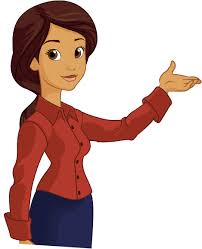 В процессе применения технологии развития критического мышления:
       происходит обучение обобщенным знаниям, умениям, навыкам и способам мышления;
       появляется возможность объединения отдельных дисциплин;
        создаются условия для вариативности и дифференциации обучения;
        формируется направленность на самореализацию,                           вырабатывается собственная индивидуальная технология обучения.
Главной особенностью технологии развития критического мышления, «является "конструирование" собственного знания в рамках своей собственной поисковой деятельности».
   Рассмотренные приёмы развития критического мышления на уроках английского языка позволяют  сделать работу на уроках более эффективной, интересной и творческой, а главное – результативной.
          Человек, обладающий критическим мышлением, отвечает всем требованиям современного общества. Он умеет видеть проблемы и перспективы, ставить четкие задачи, разрабатывать оптимальные пути к их достижению. Он обладает ясным, оригинальным, независимым мышлением, готов к самореализации и самовыражению.
Наиболее существенным достоинством работы по развитию критического мышления является то, что она позволяет сделать процесс обучения личностно-ориентированным, ставить и решать новые, нетрадиционные образовательные задачи (формирование и развитие исследовательских, информационных, коммуникативных и других умений учащихся, развитие их мышления и креативных способностей, формирование модельных представлений).
           Работа по развитию критического мышления в процессе обучения английскому языку позволяет формировать у учащихся социально значимые, нравственно-ценностные мотивы поведения, повышать уровень социализации, развивать креативность и рефлексию, воспитывать инициативность, коммуникативность, динамизм – все, что значимо для формирования потребностно-мотивационной и операционно-технической сфер школьника.
Таким образом, использование технологии критического мышления на уроках английского языка позволяют значительно увеличить время речевой практики на уроке для каждого ученика, добиться усвоения материала всеми участниками группы, решить разнообразные воспитательные и развивающие задачи. Учитель в свою очередь становится организатором самостоятельной учебно-познавательной, коммуникативной, творческой деятельности учащихся, у него появляются возможности для совершенствования процесса обучения, развития коммуникативной компетенции учащихся, целостного развития их личности.
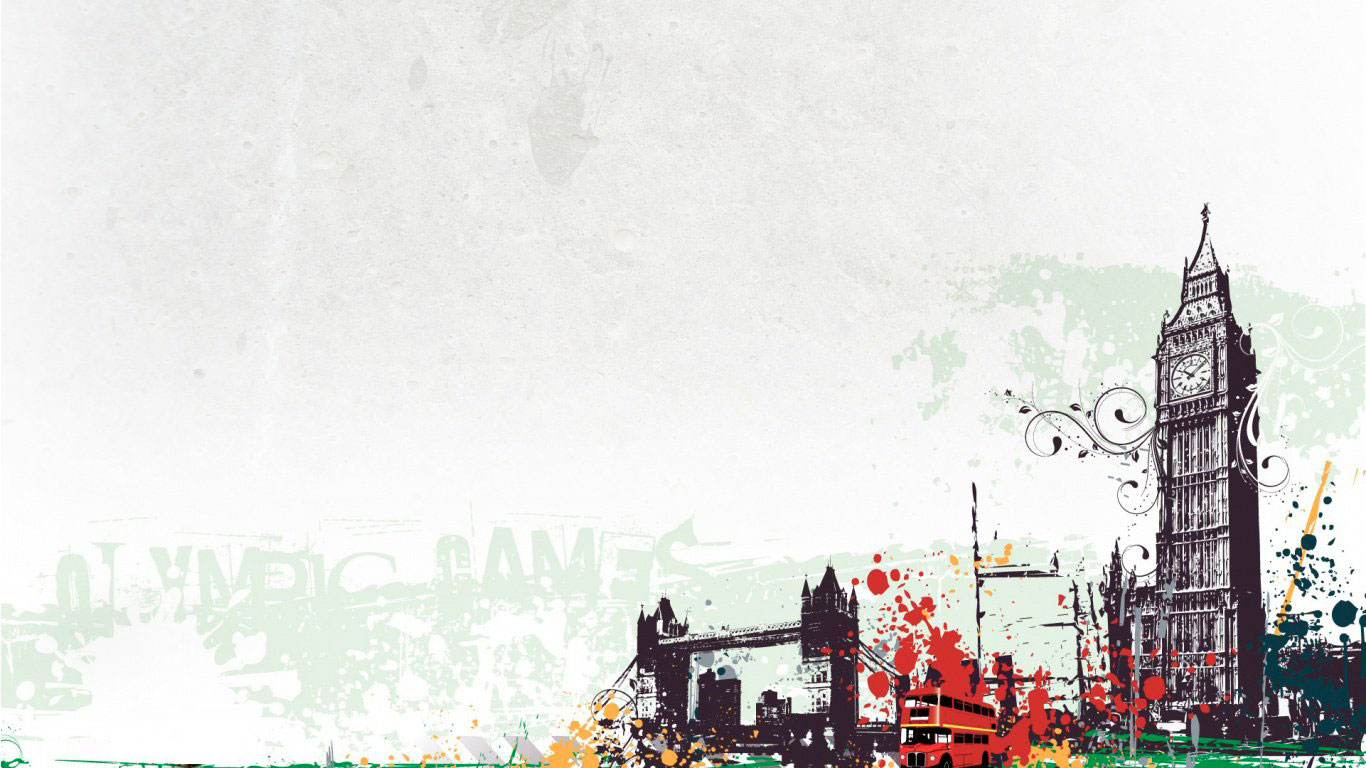 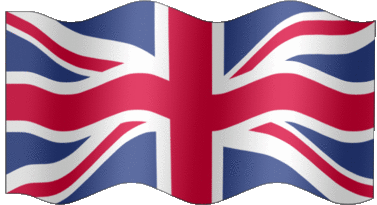 Спасибо за внимание